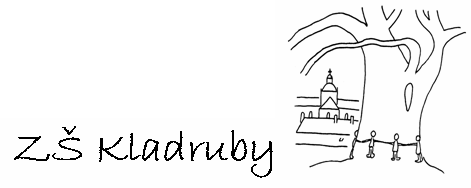 Škola:			Základní škola Kladruby			Husova 203, Kladruby, 349 61Číslo projektu:		CZ.1.07/1.4.00/21.3668			Modernizace výuky
Autor:			Mgr. Jaroslava Jašová

Název materiálu:	VY_32_INOVACE_D.03.18.Cirkevni.stavby
Šablona:		III/2 d)
Sada:			3) Tachovsko

Předmět:		Vlastivěda
Třída:			IV.
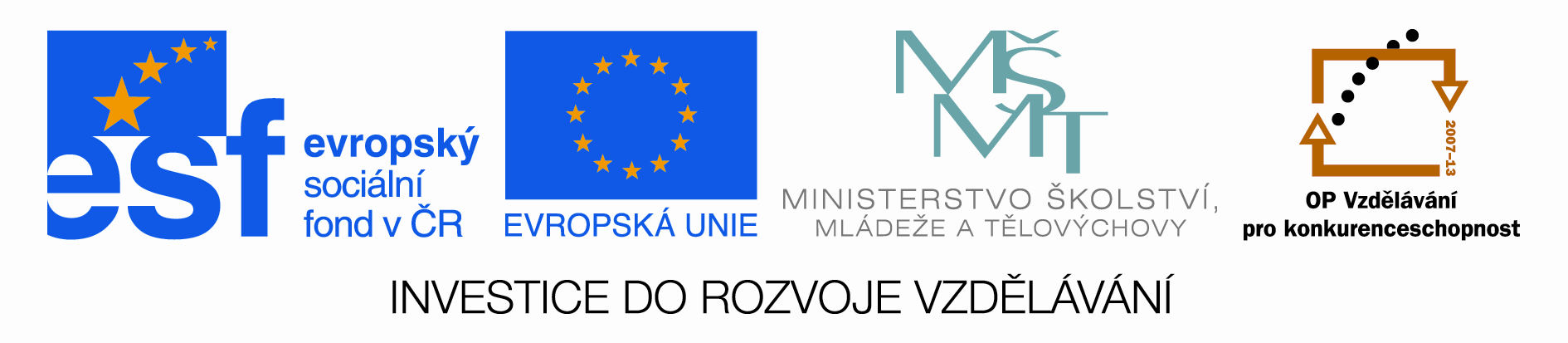 Anotace:

Prezentace má seznámit žáky s různými typy církevních objektů na Tachovsku.
Klíčová slova:

Kaple v Ostrově u Stříbra
Židovský hřbitov v Chodové Plané
Kaple pod Přimdou
Kostel sv. Petra ve Stříbře
Barokní socha v Kladrubech
Původně románský kostel sv. Petra ve Stříbře
Ostrov u Stříbra
Kaple pod Přimdou
Brod u Stříbra
Zbytky kapličky před Brodem
V Kladrubech naproti klášteru
Jan Nepomucký v Brodu nad Tichou
U Žďáru
V Prostiboři
Židovský hřbitov v Chodové Plané
Fotografie byly vytvořeny autorem prezentace.